Трудовое воспитание
« Роль родителей в трудовом воспитании дошкольника»
Составитель. Петрова Н. В.
Воспитатель  группы «ЗАТЕЙНИКИ»
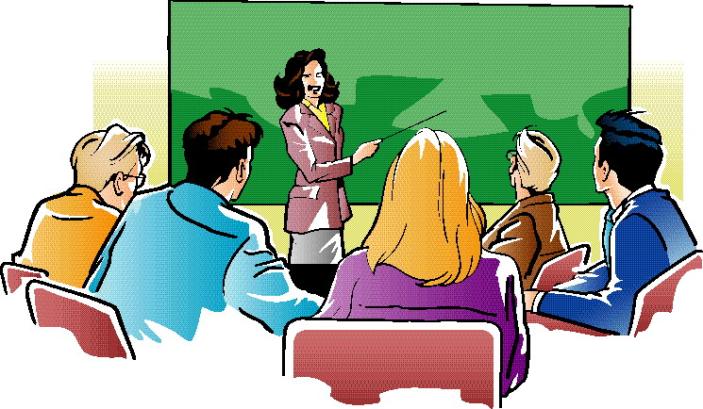 Цель: сформировать у родителей отчетливое представление о роли, возможностях, путях и способах трудового воспитания детей в семье.
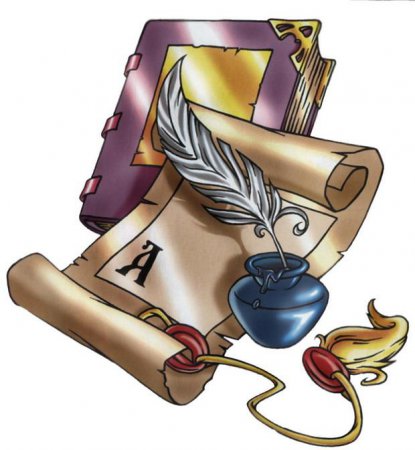 Выделяют основные принципы работы семьи в трудовом воспитании детей:
   - приобщение к труду через самообслуживание;- постепенный переход от самообслуживания к труду для других;- постепенное расширение круга обязанностей, наращивание их сложности;- тактичный и постоянный контроль качества выполнения трудовых  поручений;- организация обучения выполнению трудовых операций;- формирование у ребенка уверенности в важности выполнения порученной ему работы;- учет индивидуальных особенностей и склонностей ребенка при распределении трудовых поручений;- поощрения прилежного выполнения поручений, проявления самостоятельности и инициативы.
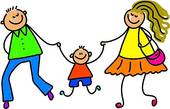 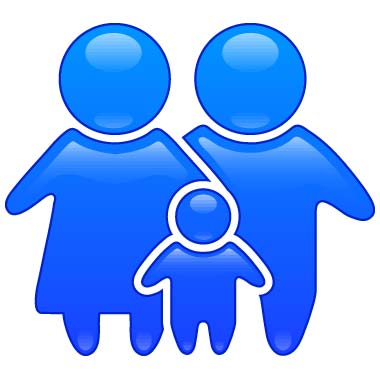 Ситуация вторая
Дима часто помогал маме на кухне: мыл посуду, нарезал хлеб. Однажды отец увидел, как сын моет посуду, и сказал: «Что ты  занимаешься женской работой?» С тех пор Дима перестал помогать маме

Вопрос. Как вы оцениваете действия отца? Следует ли мальчиков приобщать к домашнему труду?
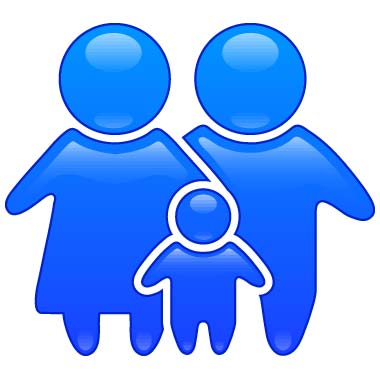 Ситуация четвертая
Оля вместе с мамой убирает комнату. Оля хочет делать все как мама. Закончив работу, обе окидывают взглядом комнату. Вместе отмечают: нигде ни соринки, паркет блестит, словно зеркало, все вещи на местах. Целую  стопу белья нагладила мама. Оля помогает.
–Складывай так, чтобы не помять белье и  чтобы его удобно было отыскивать в шкафу: отдельно колготки, затем платочки. А в самый низ- носочки… Вот как ты хорошо делаешь, настоящая помощница!
Вопрос.  В чем воспитательная ценность участия ребенка в хозяйственно-бытовом труде? Какими приемами мать старается воспитать у дочери интерес к труду? Привлекаете ли Вы ребенка к трудовым будням семьи?  В чем выражается его участие?
Обсуждение дискуссий
«Какой труд в семье вы считаете посильным (необходимым) для своего    
           ребенка?»

  

«Труд - необходимость или обязанность?»
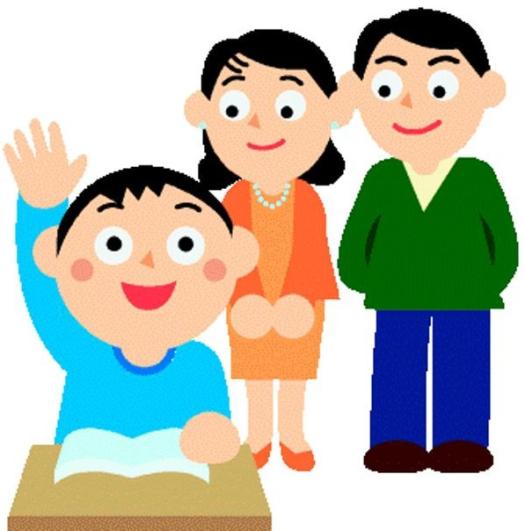 как научить ребенка трудиться
познакомьте ребенка с правилами:
все, что можешь,  делай сам;
не забывай убирать за собой;
уважай труд  других людей;
прежде чем начать трудиться, приготовь все самое необходимое;
делай все аккуратно, не торопясь;
не отвлекайся, когда трудишься;
правильно пользуйся орудиями труда;
не оставляй работу не законченной;
если трудишься не один, работай дружно.
РЕБЕНОК  ПОЛЮБИТ  ТРУД  ЕСЛИ:
приобщать его к труду как можно раньше;
трудиться вместе с ним;
дать ему постоянное поручение;
поручать работу с достаточной нагрузкой;
показать общественную значимость труда.

НЕЛЬЗЯ:
наказывать трудом;
торопить ребенка во время трудовой деятельности;
давать непосильные поручения;
допускать отступления от принятых правил;
забывать благодарить за помощь.
Советы родителям.
1.Никогда не позволяйте себе распускаться, ворчать, ругаться, бранить друг друга и ребенка. 
2.Забывайте плохое сразу. Хорошее помните всегда. 
3.Старайтесь не ставить плохое в центр воспитания. 
4.Воспитывайте у детей уважение к любому труду. . 
5.Не прибегайте к наказанию трудом.
6.Воспитывайте на положительном, вовлекайте детей в полезную деятельность. 
 7. Учите ребенка ценить и свой и чужой труд.
8.Учитывай индивидуальные и возрастные особенности своих детей.
 9.Будьте последовательны в своих требованиях.
10.Учите ребенка ценить и свой и чужой труд.
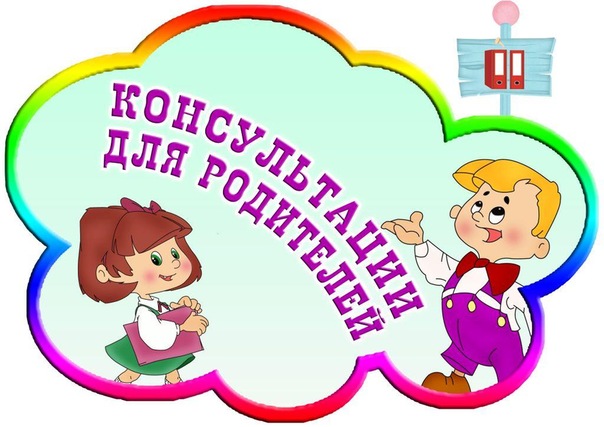 Для заботливых родителей
Любить ребенка – это не значит отстранять его от работы. Настоящая родительская любовь проявляется в заботе о всесторонней подготовке ребенка к реальной жизни. 
Когда ребенок приучен к труду с самого детства, в будущем он легко найдет хорошую работу, зарекомендует себя творческой личностью и хорошим исполнителем. Воспитывать следует трудом, но с любовью.
Дорогие родители успехов вам в воспитании ваших детей.
Пусть ваши дети растут трудолюбивыми!!!
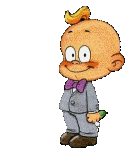 спасибо ЗА ВНИМАНИЕ!